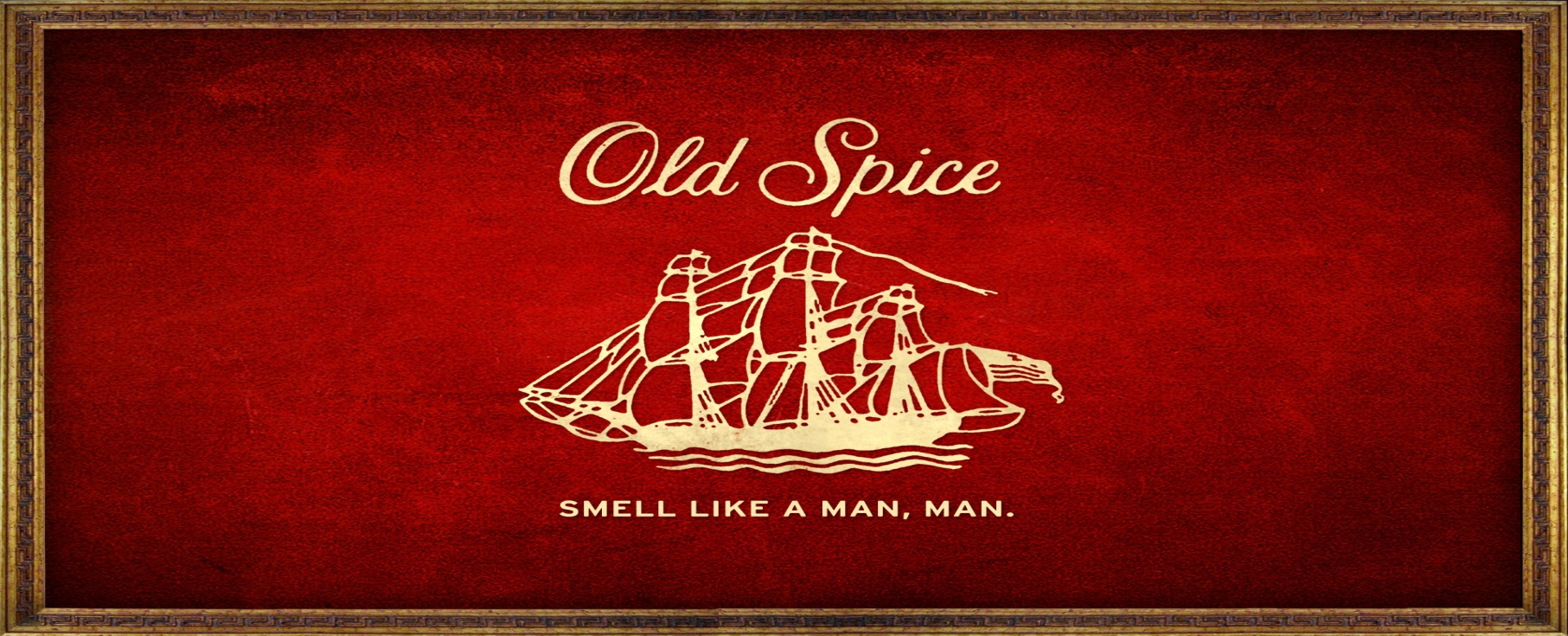 Old Spice
Aralee Fajardo & Seanna Espinoza 
3.2.12
4A
“Smell like a Man, Man!”
One of the most popular brand of deodorant and body wash
On the shelves since 1938 (74 years!)
Old Spice had long been associated with the past and elderly gentlemen 
Associated with the color red and black & a sail boat 
Old Spice got its name from a spice jug
About Old Spice
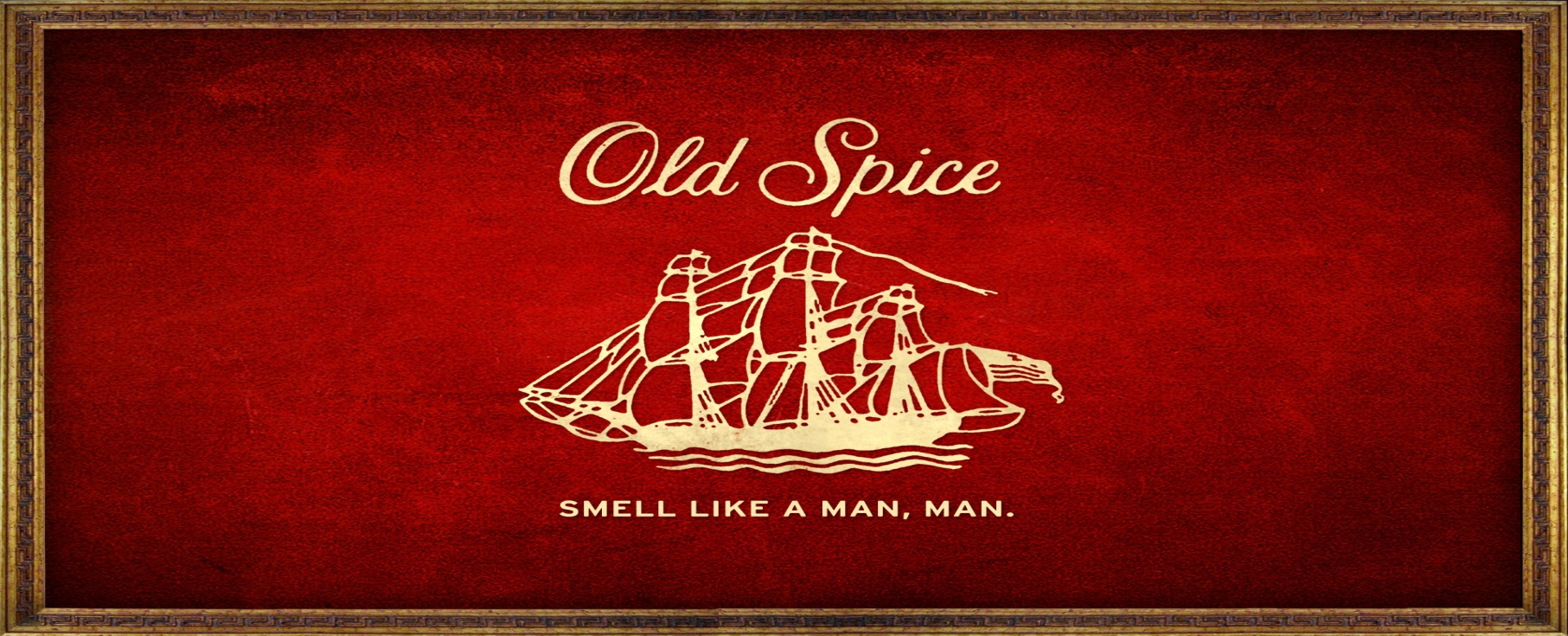 Directly - BEFORE Older gentlemen, but NOW for male Adolescents and men between the ages of 12 to 34
Indirectly - Women
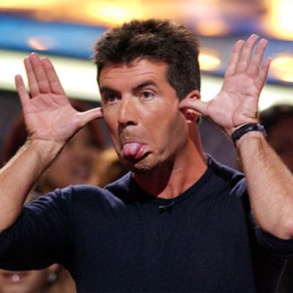 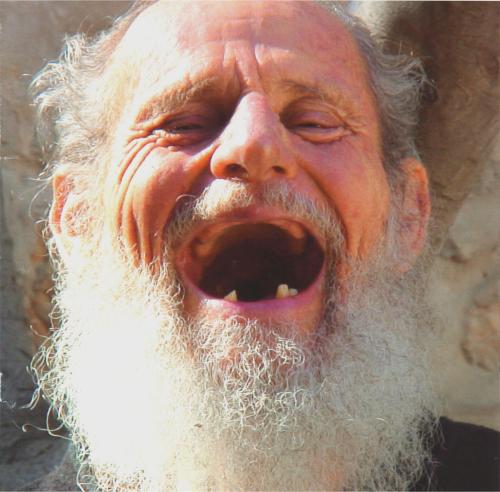 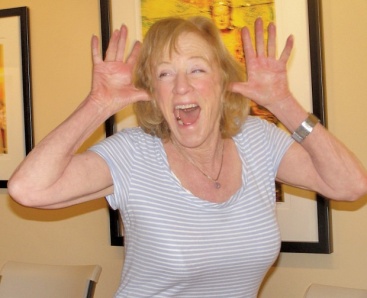 Appealing Targets
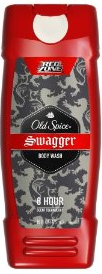 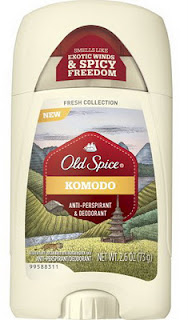 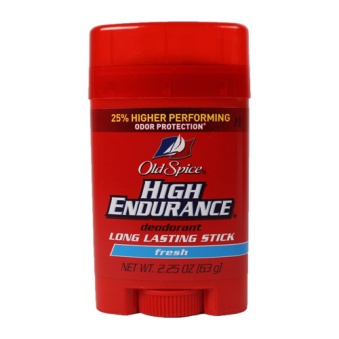 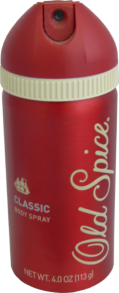 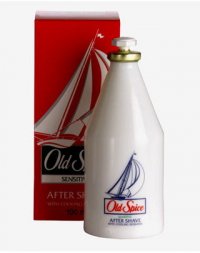 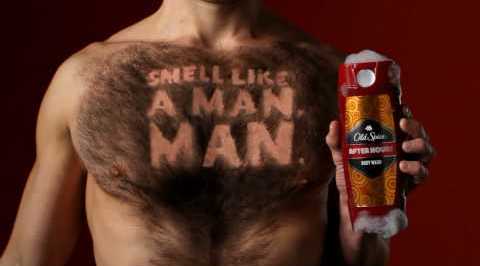 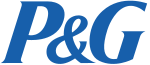 A brief Timeline
Slogan 2008
Logo 1998
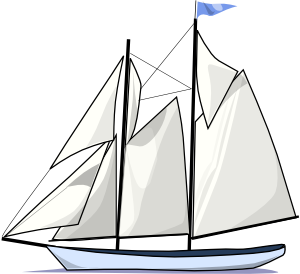 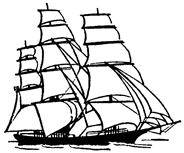 Representative
Cathy Whistle Jingle
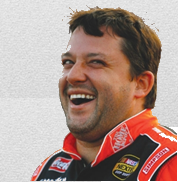 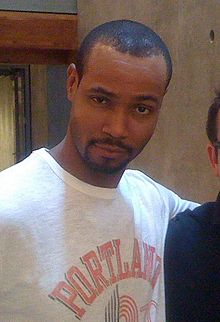 Tony Stewart
A line of Significant Changes
[Speaker Notes: Isaiah Mustafa – American Actor and NFL practice squad wide receiver.]
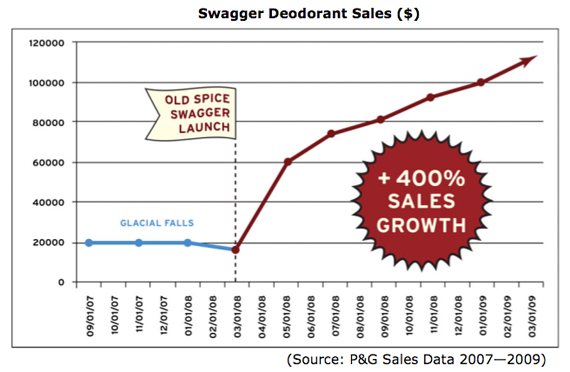 Advertising Campaign
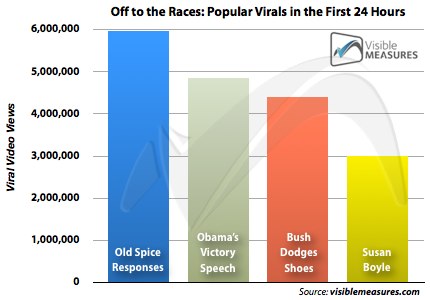 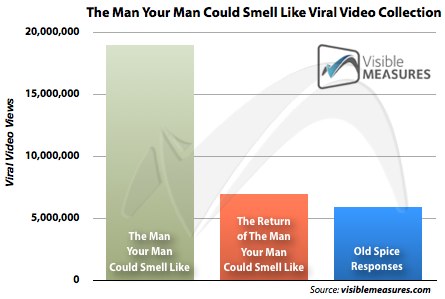 Advertising Campaign
Created by Wieden+ Kennedy
[Speaker Notes: Smell like a Man, Man OR The Man Your Man Could Smell Like. Wieden+Kennedy - private company mad by 2 guys in Portland, Oregon. Known for working with Nike.]
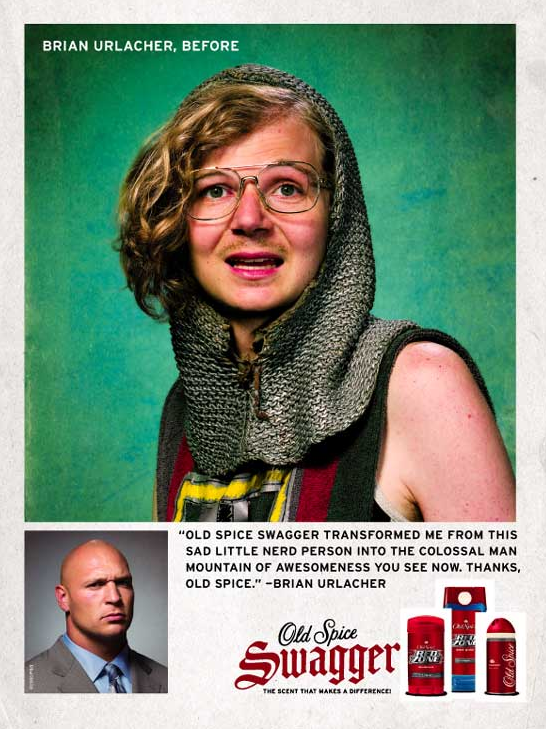 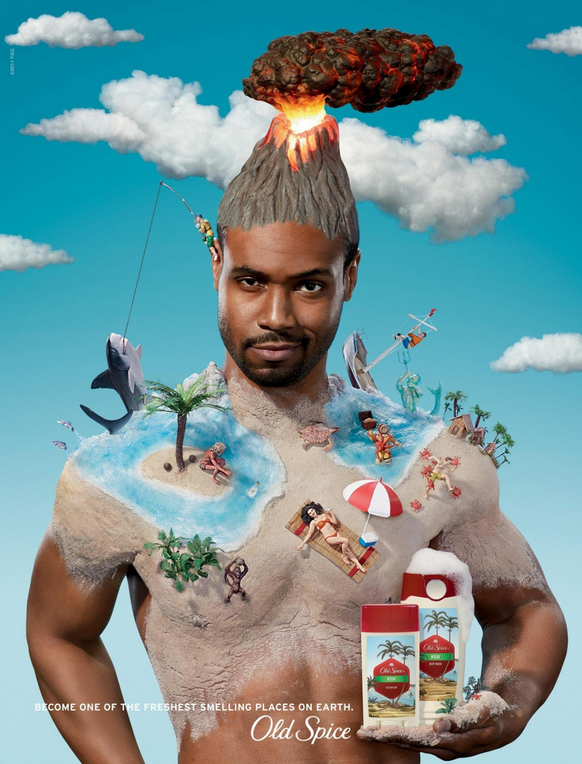 Awesome Ads
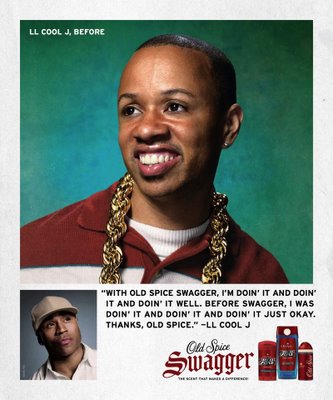 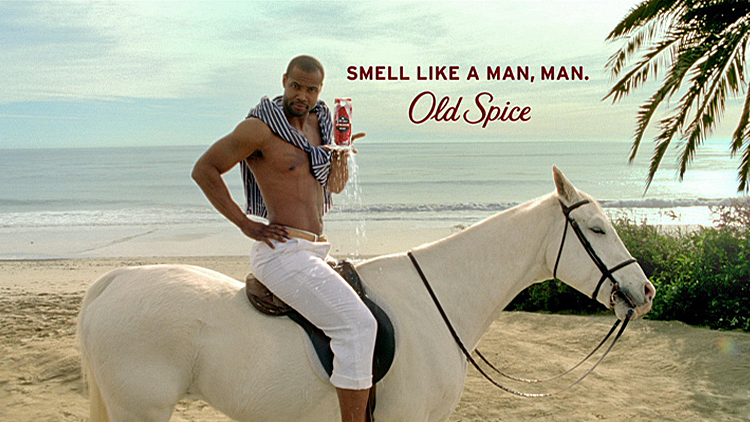 http://www.youtube.com/watch?v=owGykVbfgUE&feature=player_embedded
http://www.youtube.com/watch?v=5Ziwz5Ltn-w&feature=related
http://www.youtube.com/watch?v=i-vQRT3bEmI
http://www.youtube.com/watch?v=HAJ3fdYIxXU
Ads & YouTube Commercials
http://www.youtube.com/watch?v=_-fLV28SkZ8
http://www.youtube.com/watch?v=uLTIowBF0kE
Cathy, comprehendible, humorous, appealing to all masses, attractive, accessible, convenient
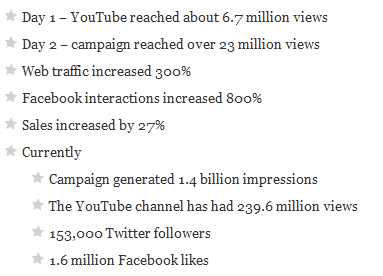 None – only past campaigns had flaws
A list of Strengths and Weakness
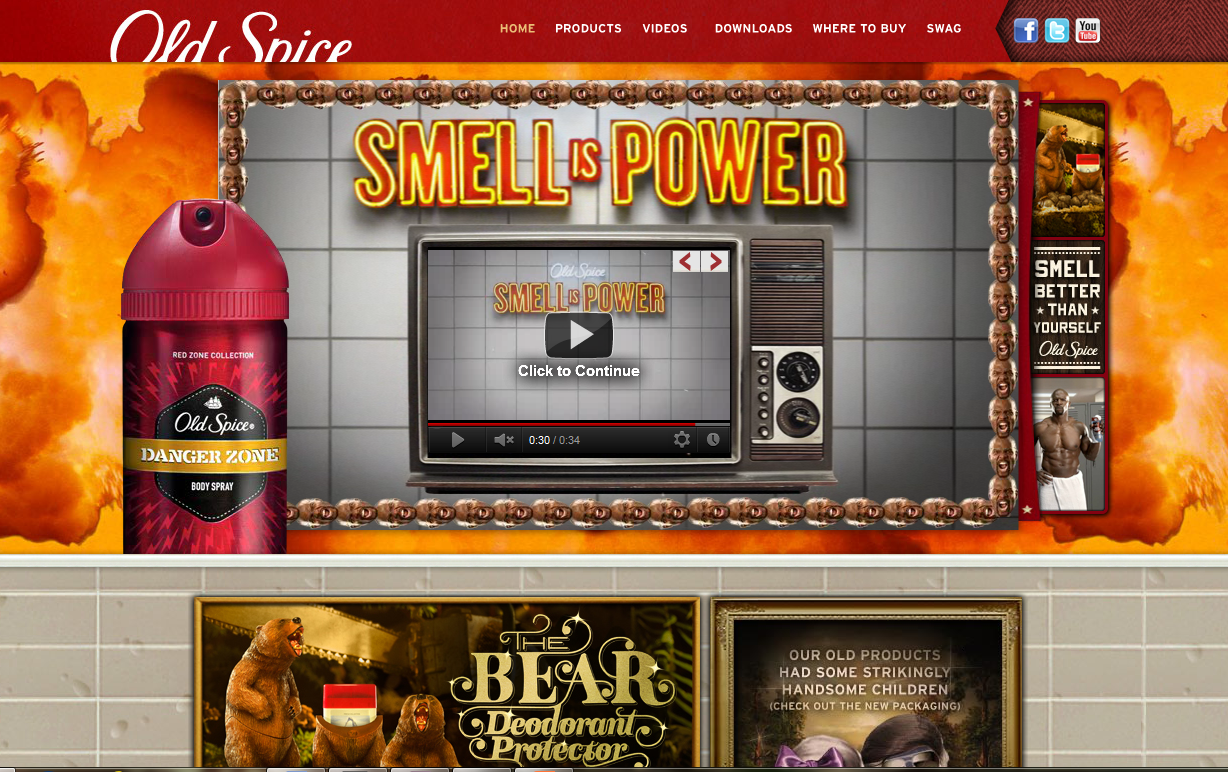 A Sexy Website
http://www.oldspice.com/
Attractive looking products
Company already successful
Advantage of Competition
Cohen, Ryan W. “Why the Old Spice Campaign Succeeded: 7 Reasons You Didn’t Know.” Bostlnno. N.p., 10 Mar. 2011. Web. 29 Feb. 2012. <http://bostinno.com/‌2011/‌03/‌10/‌why-the-old-spice-campaign-succeeded-7-reasons-you-didn%E2%80%99t-know/>.
Grobbel, Allison Ann. “Old Spice ‘The Man Your Man Could Smell Like.’” New Media. N.p., 18 July 2011. Web. 1 Mar. 2012. <http://newmediadl.cas.msu.edu/‌homework/‌227/‌64544>.
Kimmel, A J. “P&G Connects With Old Spice Campaign.” Connections with the Consumers. N.p., 18 July 2010. Web. 29 Feb. 2012. <http://www.connectingwithconsumers.net/‌index.php?post/‌2010/‌07/‌18/‌PG-Connects-With-Old-Spice>.
Norton, Mike. “Old Spice - P&G Latest Innovations .” P&G. N.p., 2010. Web. 1 Mar. 2012. <http://www.pg.com/‌en_US/‌downloads/‌innovation/‌factsheet_OldSpice.pdf>.
Real, Chrissy. “OLD spice takes a NEW direction.” BloggerUniversity. N.p., 27 Sept. 2011. Web. 1 Mar. 2012. <http://bloggeruniversity.wordpress.com/‌2011/‌09/‌27/‌old-spice-takes-a-new-direction/>.
Social Times. “How Old Spice Swaggerized Their Brand And Men Everywhere.” Social Times. N.p., 22 July 2010. Web. 29 Feb. 2012. <http://socialtimes.com/‌how-old-spice-swaggerized-their-brand-and-men-everywhere_b18042>.
All our Citations